«ΤΑ ΚΥΚΛΩΜΑΤΑ ΔΙΑΚΙΝΗΣΗΣ ΠΑΡΑΤΥΠΩΝ ΑΛΛΟΔΑΠΩΝ ΚΑΙ ΤΡΟΠΟΙ ΑΝΤΙΜΕΤΩΠΙΣΗΣ ΤΟΥΣ»
ΔΙΕΥΘΥΝΣΗ ΑΛΛΟΔΑΠΩΝ ΘΕΣΣΑΛΟΝΙΚΗΣ
Τρόποι Διακίνησης
Από τα χερσαία (ελληνοτουρκικά) σύνορα Νομού Έβρου

  Πέρασμα από τον ποταμό Έβρο με πλωτά μέσα

  Μεταφορά στο εσωτερικό της χώρας με οχήματα 

  Παροχή καταλύματος στα αστικά κέντρα

  Περιστατικά ομηριών (αρπαγής-εκβίασης)
Τρόποι Διακίνησης
Από τα θαλάσσια σύνορα με Τουρκία

  Χρήση πλωτών μέσων (βάρκες, φουσκωτά)

  Ορατοί οι κίνδυνοι για τη ζωή και τη σωματική ακεραιότητα των αλλοδαπών
Προφίλ διακινητών
Κίνητρο πάντα το κέρδος 

  Συχνά είναι ομόγλωσσοι με τους διακινούμενους

  Απαξία προς την ανθρώπινη ζωή

  Φαινόμενα εθισμού (τοξικομανία, τζόγος κ.λ.π.)
Υπηκοότητες διακινητών
Ελλάδα
Χώρες Μέσης Ανατολής (Τουρκία, Ιράκ, Συρία, Πακιστάν, Αφγανιστάν, Παλαιστίνη, κ.λ.π.)

χώρες πρώην Ε.Σ.Σ.Δ.

 Βουλγαρία 

Αλβανία
ΔΟΜΗ κυκλωμάτων διακίνησης παράτυπων αλλοδαπών
ΕΓΚΛΗΜΑΤΙΚΑ ΚΥΚΛΩΜΑΤΑ
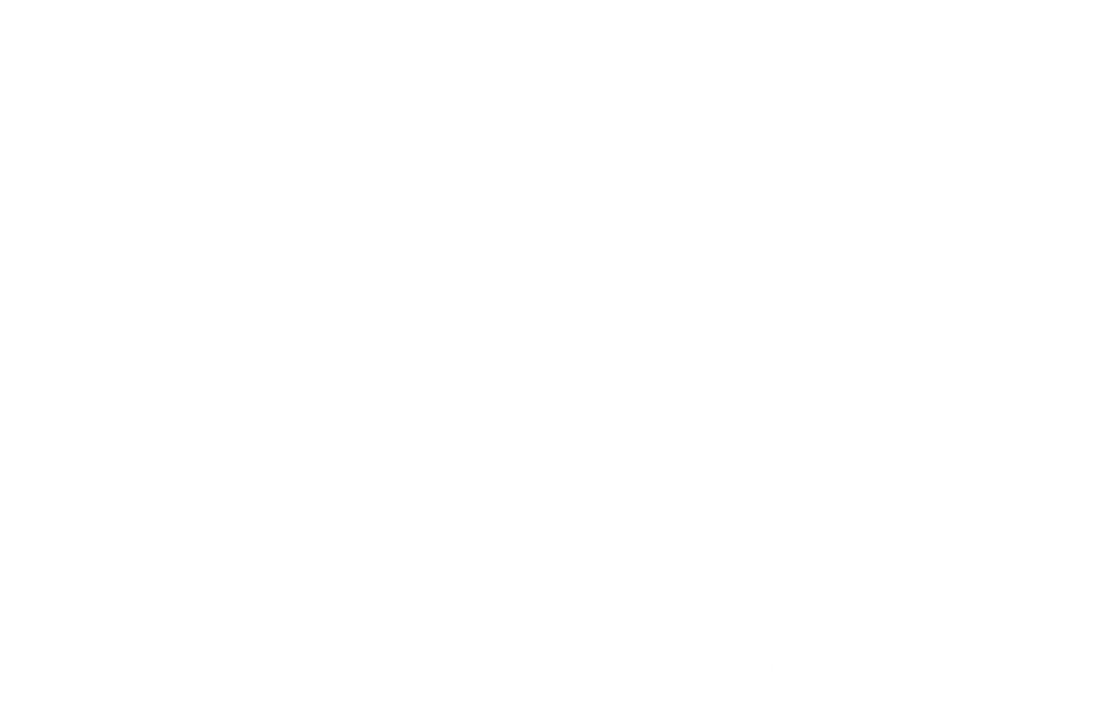 ΕΓΚΛΗΜΑΤΙΚΑ ΚΥΚΛΩΜΑΤΑ
Χαλαρά δίκτυα (Loose Criminal Networks) 

Μεμονωμένα άτομα ή ομάδες ατόμων

Επίπεδη δομή 

Άμεση επικοινωνία μεταξύ μελών
ΕΓΚΛΗΜΑΤΙΚΑ ΚΥΚΛΩΜΑΤΑ
Η ανίχνευση των εγκληματικών κυκλωμάτων είναι δύσκολη και όταν μεμονωμένα άτομα συλλαμβάνονται, το κύκλωμα έχει τη δυνατότητα να αναδιοργανώνεται γρήγορα και να συσπειρώνεται γύρω από νέα μέλη.
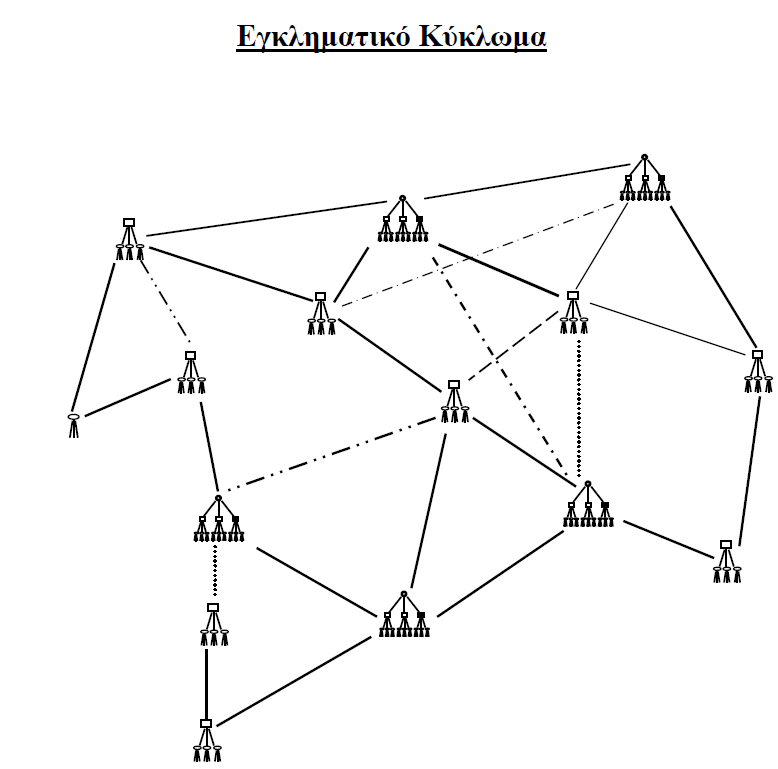 Κωνσταντινούπολη
Κωνσταντινούπολη
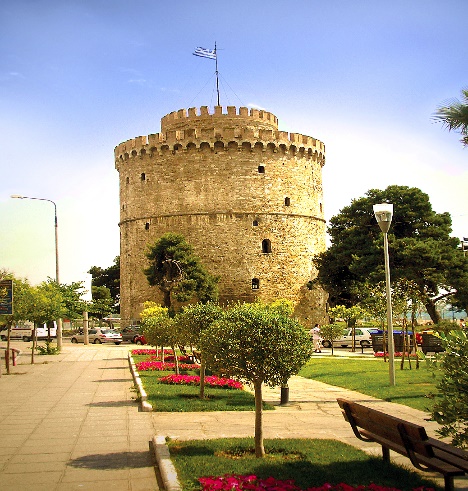 Θεσσαλονίκη
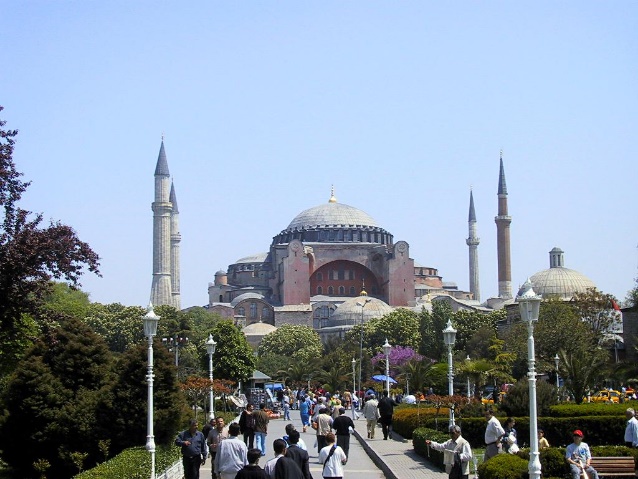 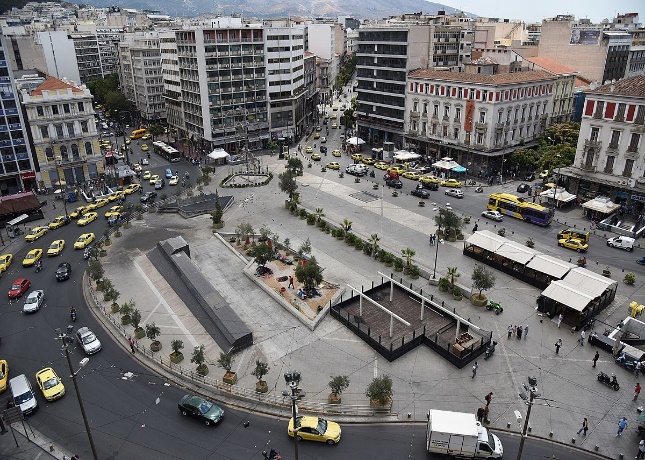 Αθήνα
ΤΥΠΙΚΗ ΙΕΡΑΡΧΙΑ
ΑΡΧΗΓΟΣ
ΥΠΑΡΧΗΓΟΙ-ΒΟΗΘΟΙ
ΟΔΗΓΟΙ ΟΧΗΜΑΤΩΝ 


ΦΥΛΑΚΕΣ ΚΑΤΑΛΥΜΑΤΩΝ
ΤΥΠΙΚΗ ΙΕΡΑΡΧΙΑ
Η τυπική ιεραρχία σπανίζει στις συγκεκριμένες οργανώσεις

Εντοπίζεται συνήθως στις εγκληματικές ομάδες όπου τα μέλη προέρχονται από την πρώην Ε.Σ.Σ.Δ.
Σύνδεση με Επαγγέλματα
Ιδιοκτήτες ή οδηγοί φορτηγών – Μεταφορικές εταιρείες

 Η νόμιμη μεταφορά αγαθών ενίοτε συνδυάζεται με την παράνομη μεταφορά ανθρώπων

 Κατασκευή ειδικά διαμορφωμένων κρυπτών εντός φορτηγών - λεωφορείων
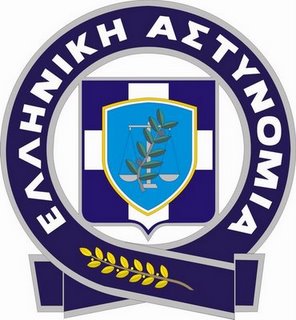 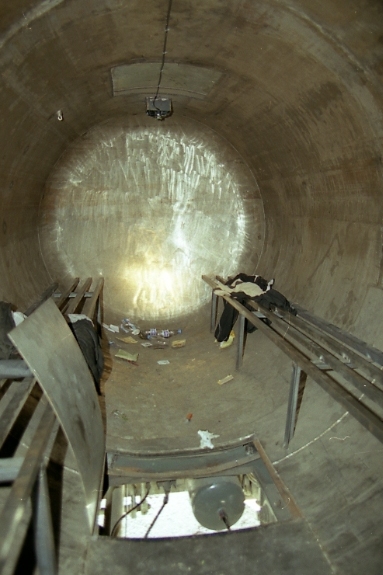 Κρυμμένοι σε οχήματα (βυτιοφόρα)
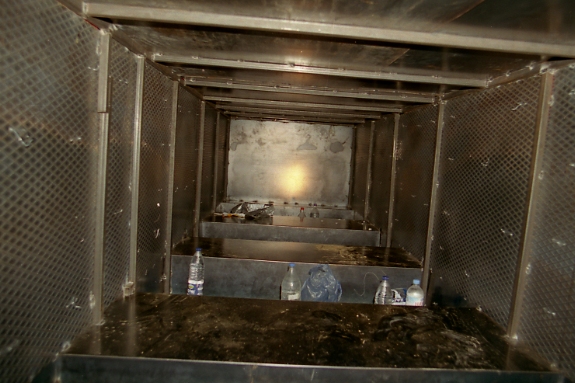 Κρύπτη Λεωφορείου
Κρύπτη Λεωφορείου
Τρόποι αντιμετώπισης
Πρόληψη

Σχέδιο «ΑΣΠΙΔΑ» (αποτροπή)

Υπηρεσίες Συνοριακής Φύλαξης Α’ και Β’ Γραμμής

Σταθμοί Ελέγχου Κυκλοφορίας (ΣΤ.Ε.Κ.- «Μπλόκα»)
Τρόποι αντιμετώπισης
Αποδόμηση Εγκληματικών Οργανώσεων

Προτεραιότητα αποτελούν τα κυκλώματα που χρησιμοποιούν ιδιαίτερα επικίνδυνη μεθοδολογία δράσης:

Οχήματα με ειδικά διαμορφωμένες κρύπτες

Εξαιρετικά γρήγορα οχήματα
Τρόποι αντιμετώπισης κυκλωμάτων διακίνησης παράτυπων αλλοδαπών

Βασικές γραμμές έρευνας
 Συλλογή πληροφοριών
 Εξέταση μαρτύρων (μεταναστών-προσφύγων)
 Ανταλλαγή πληροφοριών με Υπηρεσίες και Διεθνείς Οργανισμούς (Europol – Interpol)
 Εξερεύνηση χώρων (λήψη αποτυπωμάτων κ.λ.π.)
 Ειδικές Ανακριτικές Πράξεις αρθ. 253Α Κώδικα Ποινικής Δικονομίας
 Εντοπισμός της ροής του χρήματος (follow the money)
Εθνικές υποθέσεις
Στενή συνεργασία με Εισαγγελία Πρωτοδικών
Εποπτεία προανάκρισης από έμπειρους εισαγγελικούς λειτουργούς
Συνέχιση συνεργασία με Ανακριτικά Τμήματα (εκτέλεση παραγγελιών, ταυτοποίηση αγνώστων δραστών)
Πρόσφατη υπόθεση «τυπικής ιεραρχίας»
Διεθνείς υποθέσεις
Συνεργασία με Εισαγγελία Πρωτοδικών                        Έκδοση εθνικών ενταλμάτων σύλληψης 
Συνεργασία με Εισαγγελία Εφετών                                  Έκδοση διεθνών ενταλμάτων σύλληψης
Συνεργασία με EUROPOL - EUROJUST
Κοινή Ημέρα Δράσης (Common Action Day)
Εκτέλεση ενταλμάτων ταυτόχρονα σε όλες τις  χώρες
Υπόθεση διεθνούς εγκληματικού κυκλώματος
Ευχαριστώ πολύ!